MITÓZA
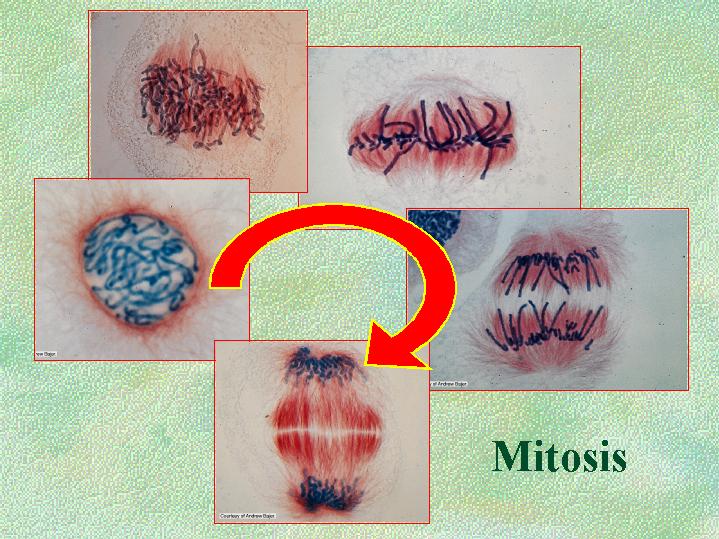 P
M
A
a
A
a
P
M
P
M
A
a
A
a
BUNĚČNÝ CYKLUS
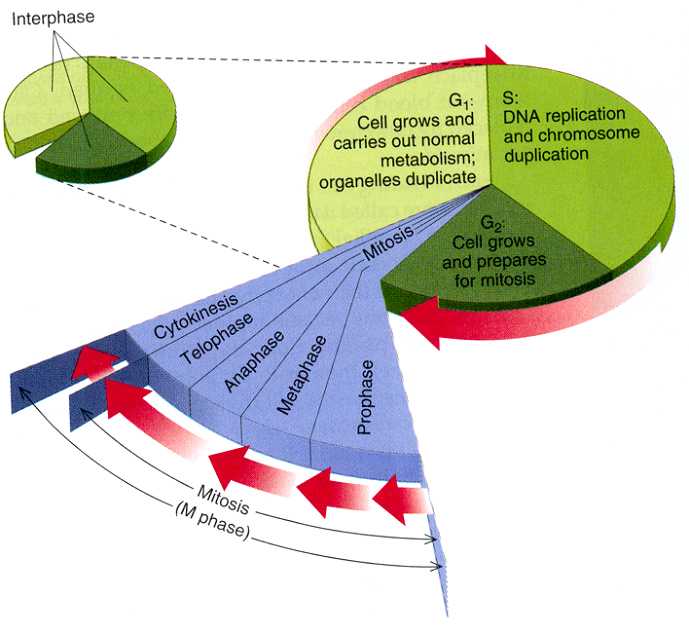 INTERFÁZE
CENTROSOMY
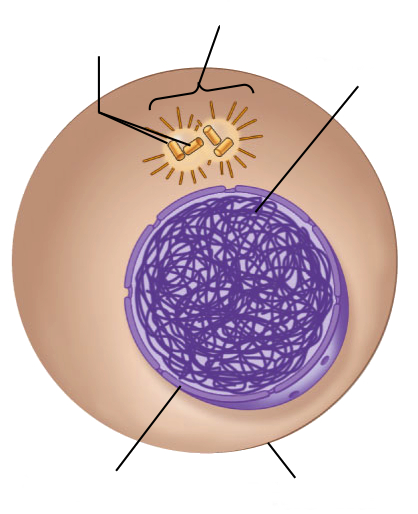 CENTRIOLY
CHROMATIN
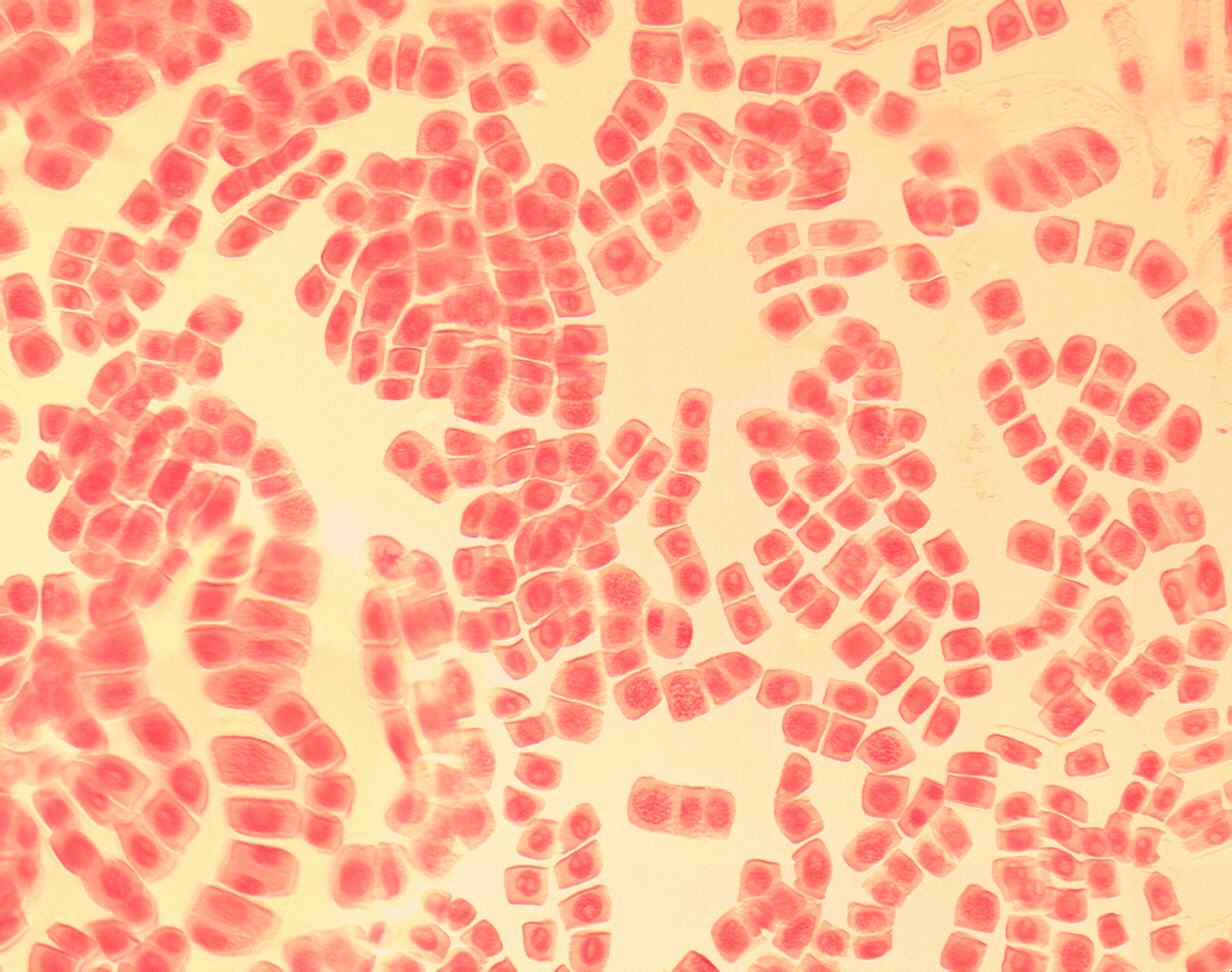 JADERNÝ OBAL
PLASMATICKÁ MEMBRÁNA
PROFÁZE
DĚLÍCÍ VŘETÉNKO
CENTROSOM
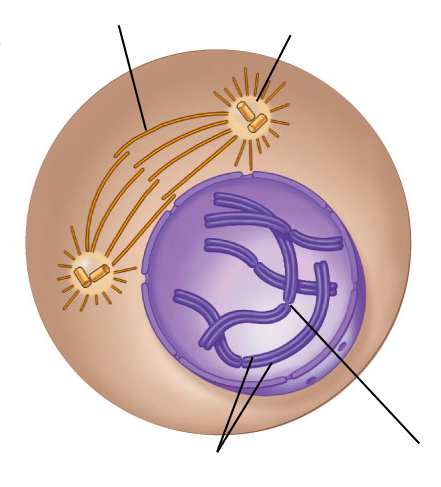 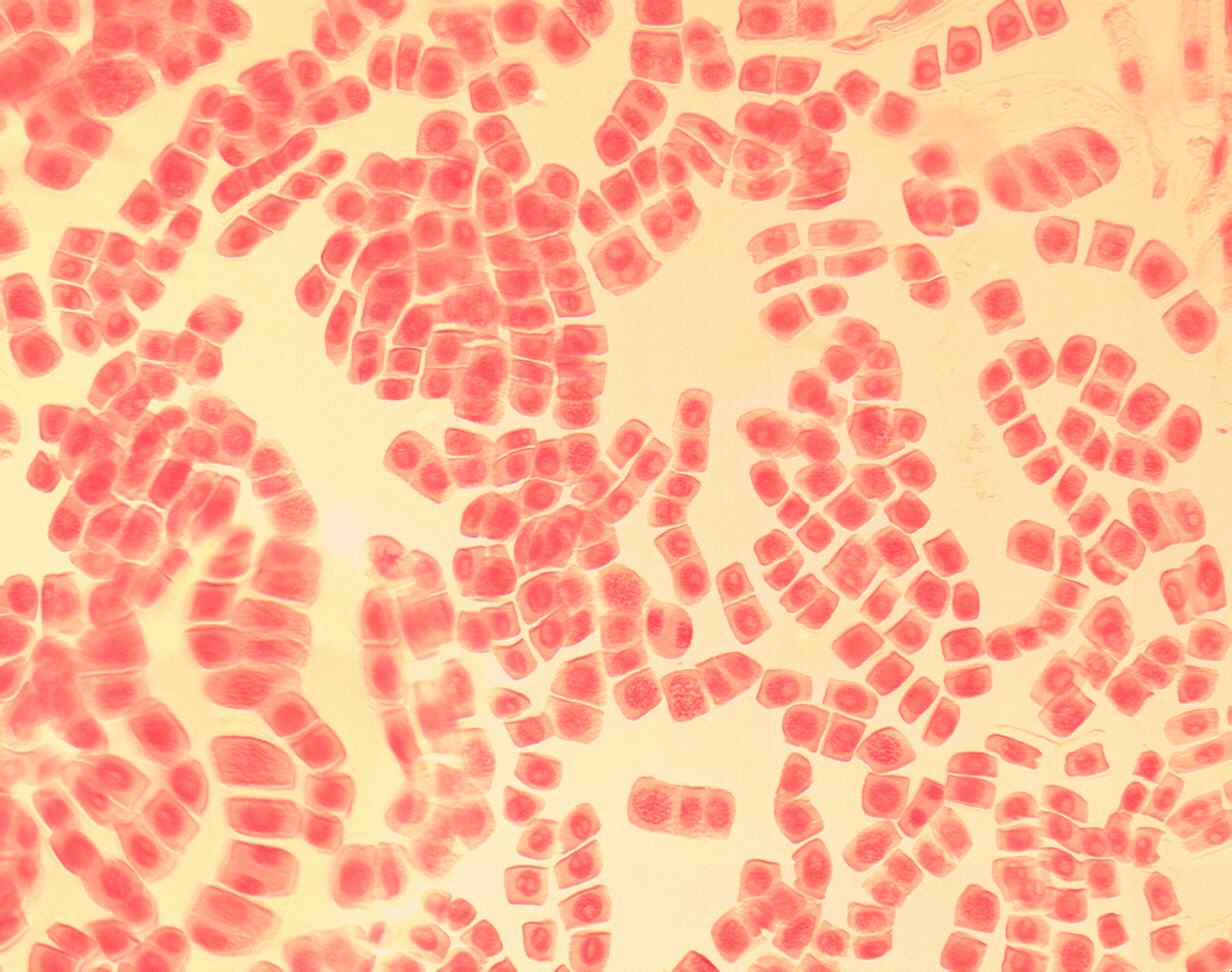 CENTROMERA
CHROMOSOM 
(DVĚ SESTERSKÉ CHROMATIDY)
PROMETAFÁZE
FRAGMENTY JADERNÉHO OBALU
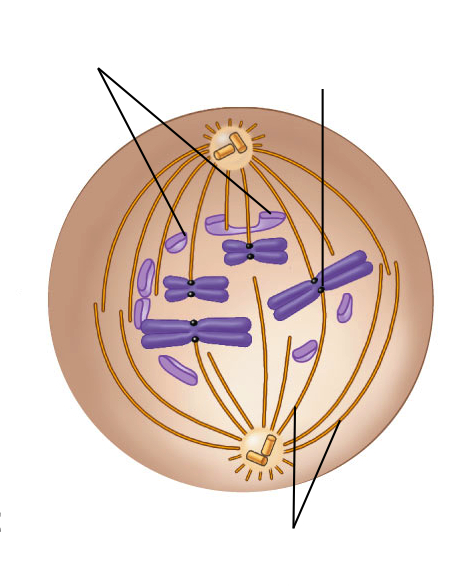 KINETOCHOR
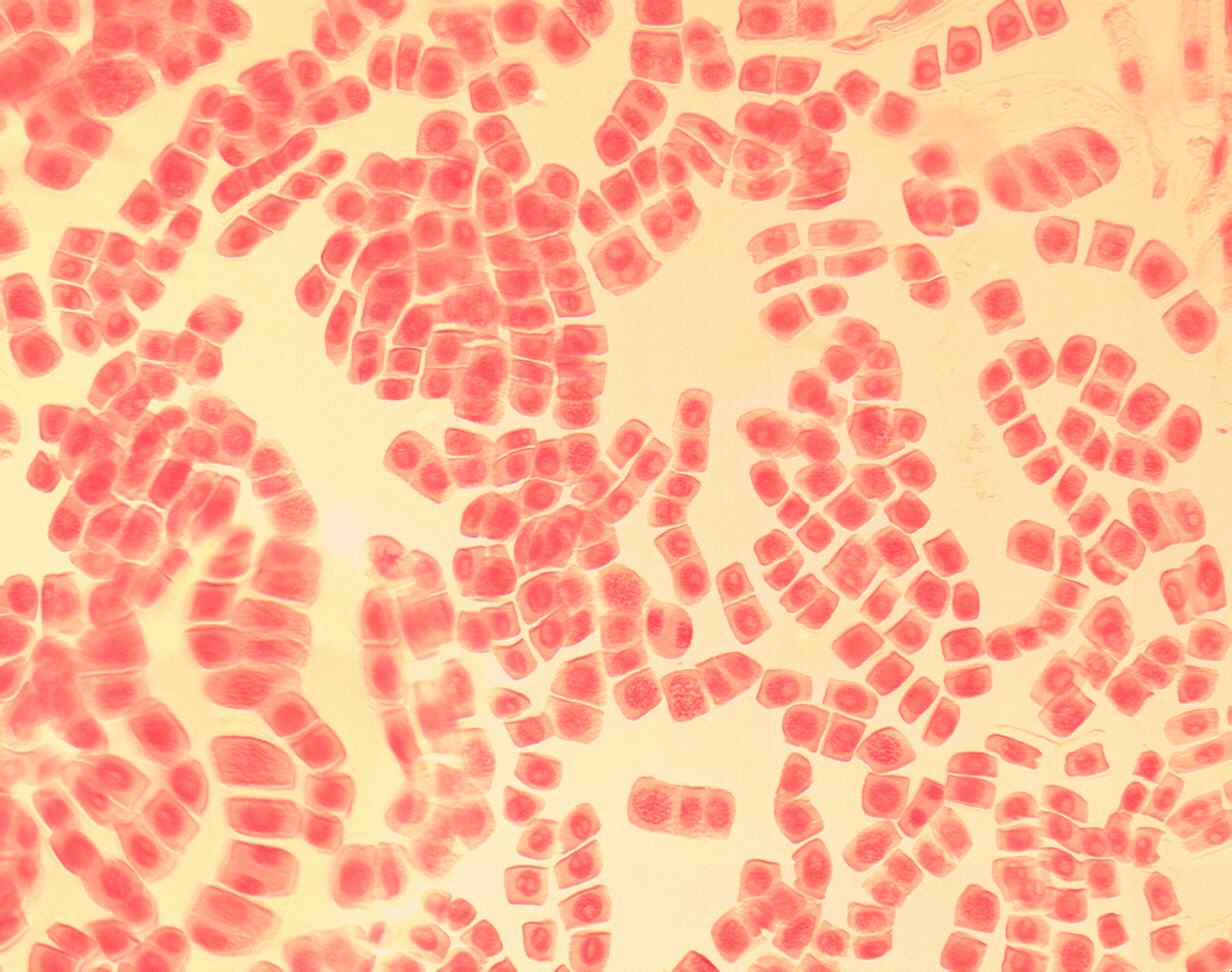 MIKROTUBULY DĚLÍCÍHO VŘETÉNKA
METAFÁZE
METAFÁZNÍ DESTIČKA (EKVATORIÁLNÍ ROVINA)
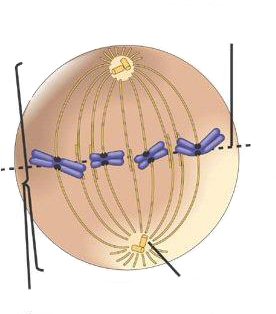 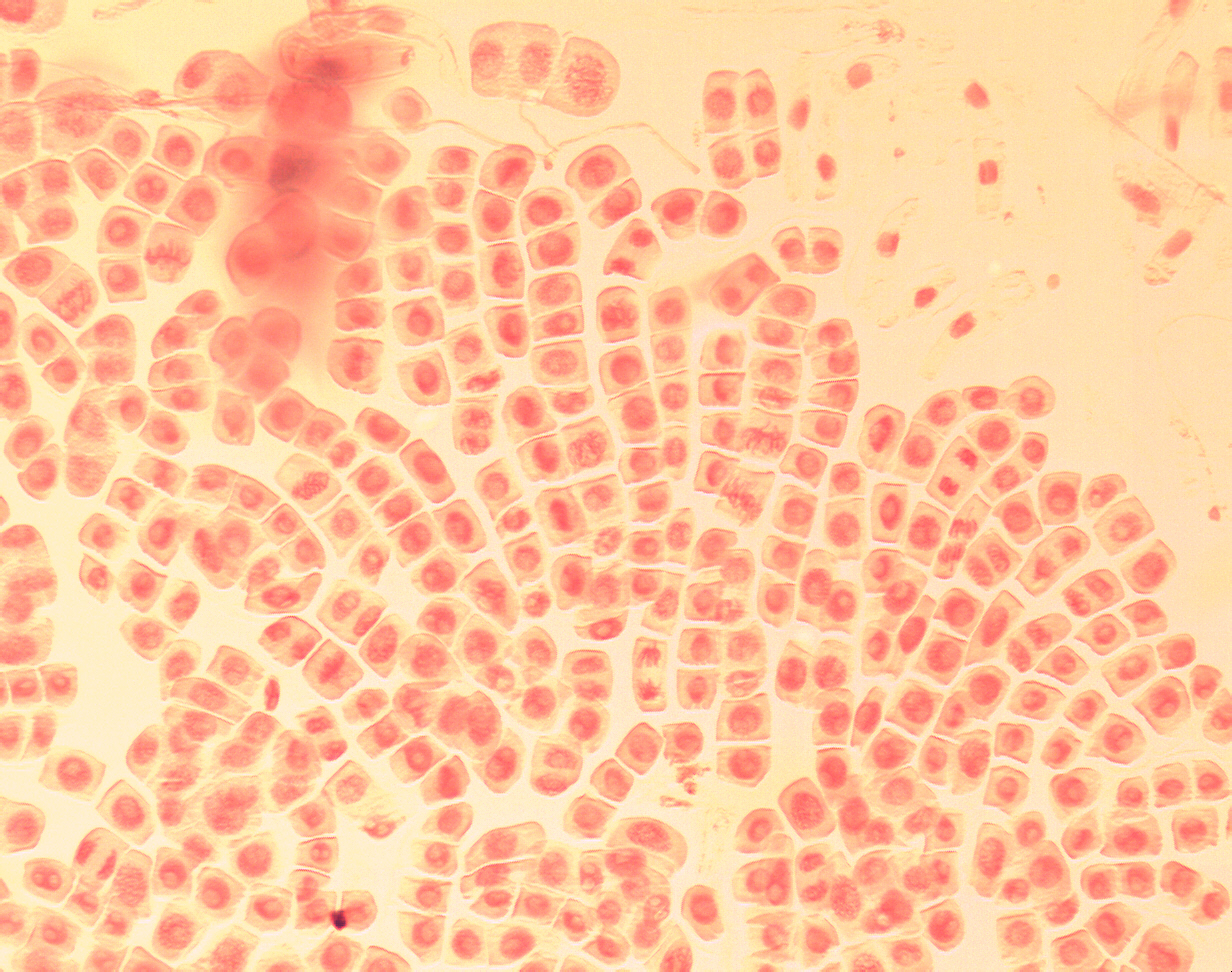 CENTROSOM
DĚLÍCÍ VŘETÉNKO
ANAFÁZE
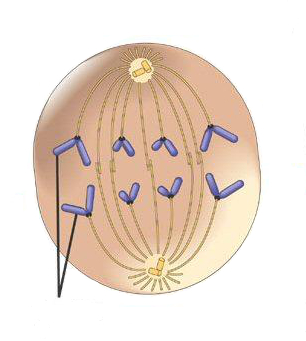 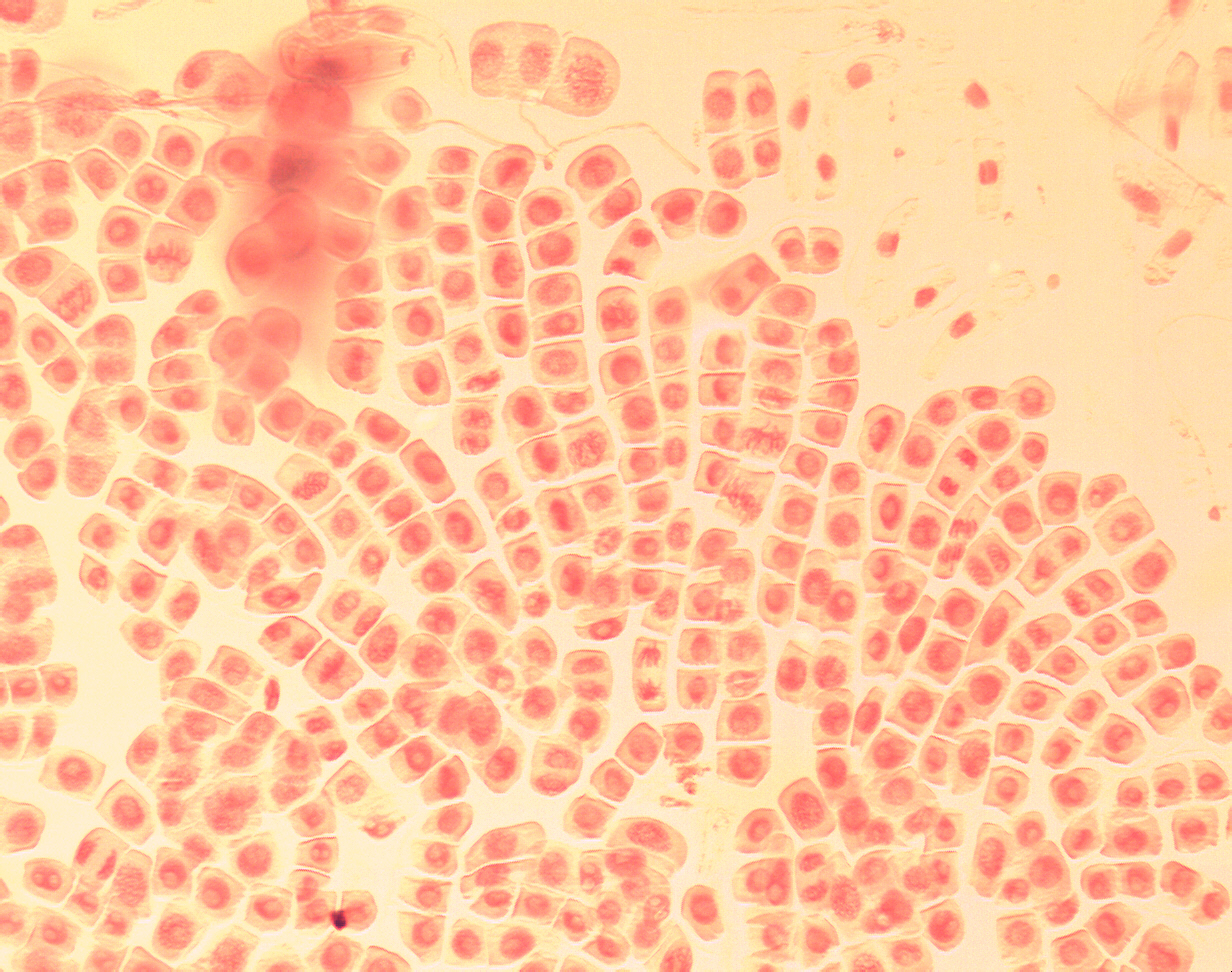 JEDNOCHROMATIDOVÉ 
CHROMOSOMY
TELOFÁZE
CYTOKINEZE ZAŠKRCENÍM
(ŽIVOČIŠNÁ BUŇKA)
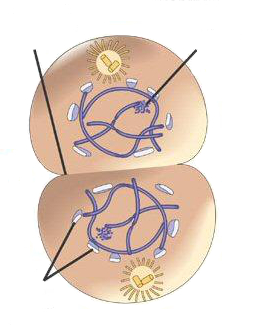 FORMOVÁNÍ
JADÉRKA
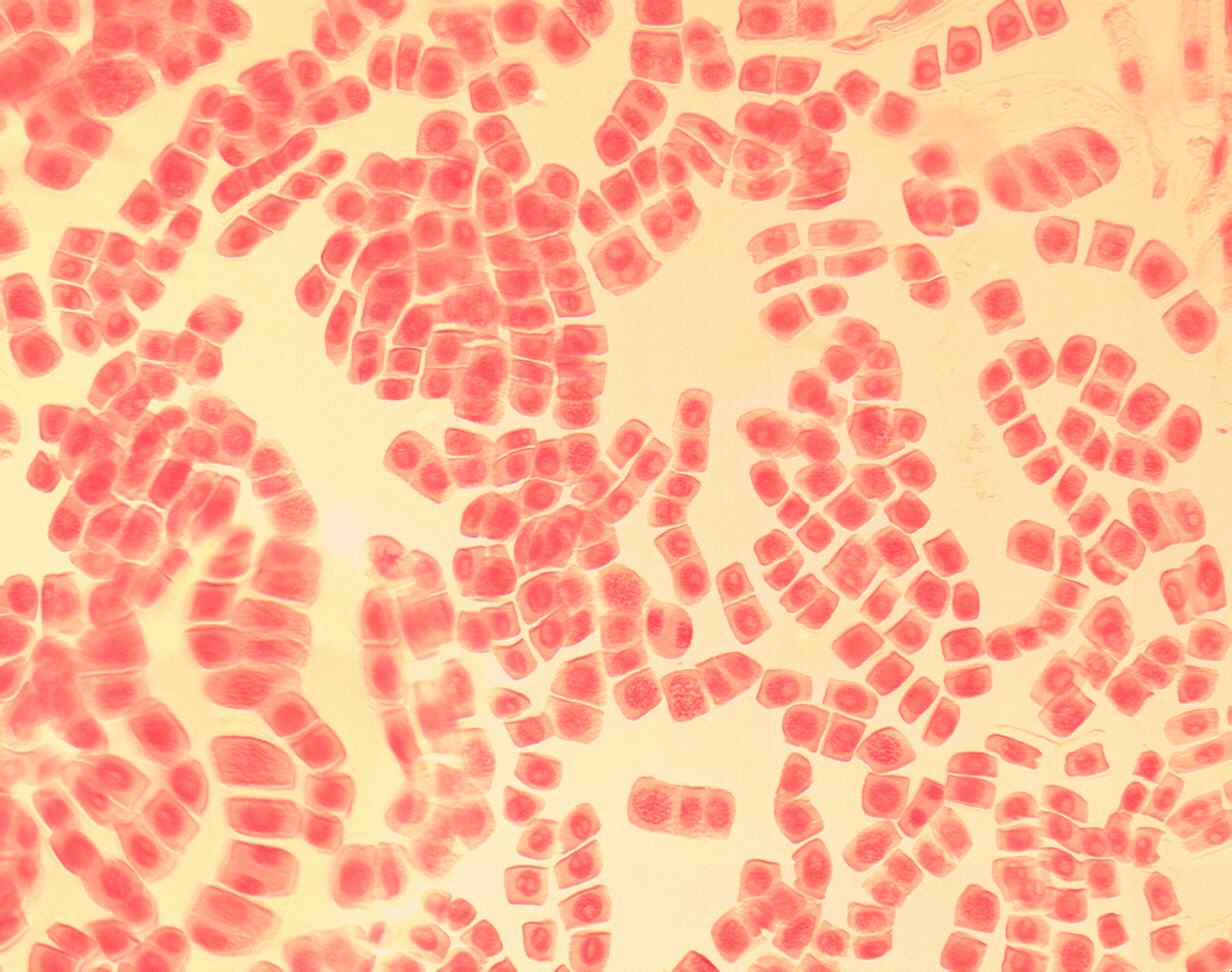 TVOŘÍCÍ SE 
JADERNÝ OBAL
TYPY CHROMOSOMŮ
METACENTRICKÝ
SESTERSKÉ CHROMATIDY
SUBMETACENTRICKÝ
TELOMERA
KRÁTKÁ RAMENA (p)
CENTROMERA
DLOUHÁ RAMENA (q)
TELOMERA
AKROCENTRICKÝ
SATELITY
TKÁNĚ VYUŽÍVANÉ PŘI VYŠETŘENÍ CHROMOSOMŮ - KARYOTYPU
Obecně – jakékoli buňky nebo vzorky tkáně splňující dvě základní podmínky:
buňky mají jádro (NE erytrocyty)
buňky jsou mitoticky aktivní – spontánní nebo stimulované dělení buněk 		(NE neurony, kardiomyocyty)
Vzorky pro rutinní vyšetření:
POSTNATALNÍ DG.:
 periferní krev (lymfocyty)
 bb. kostní dřeně
 kožní fibroblasty 		– méně časté
PRENATÁLNÍ DG.:
 plodová voda 	(amniocyty)
 tkáň choria
 fetální krev

 tkáň abortů 		nebo pupečníku
VYŠETŘENÍ KARYOTYPU
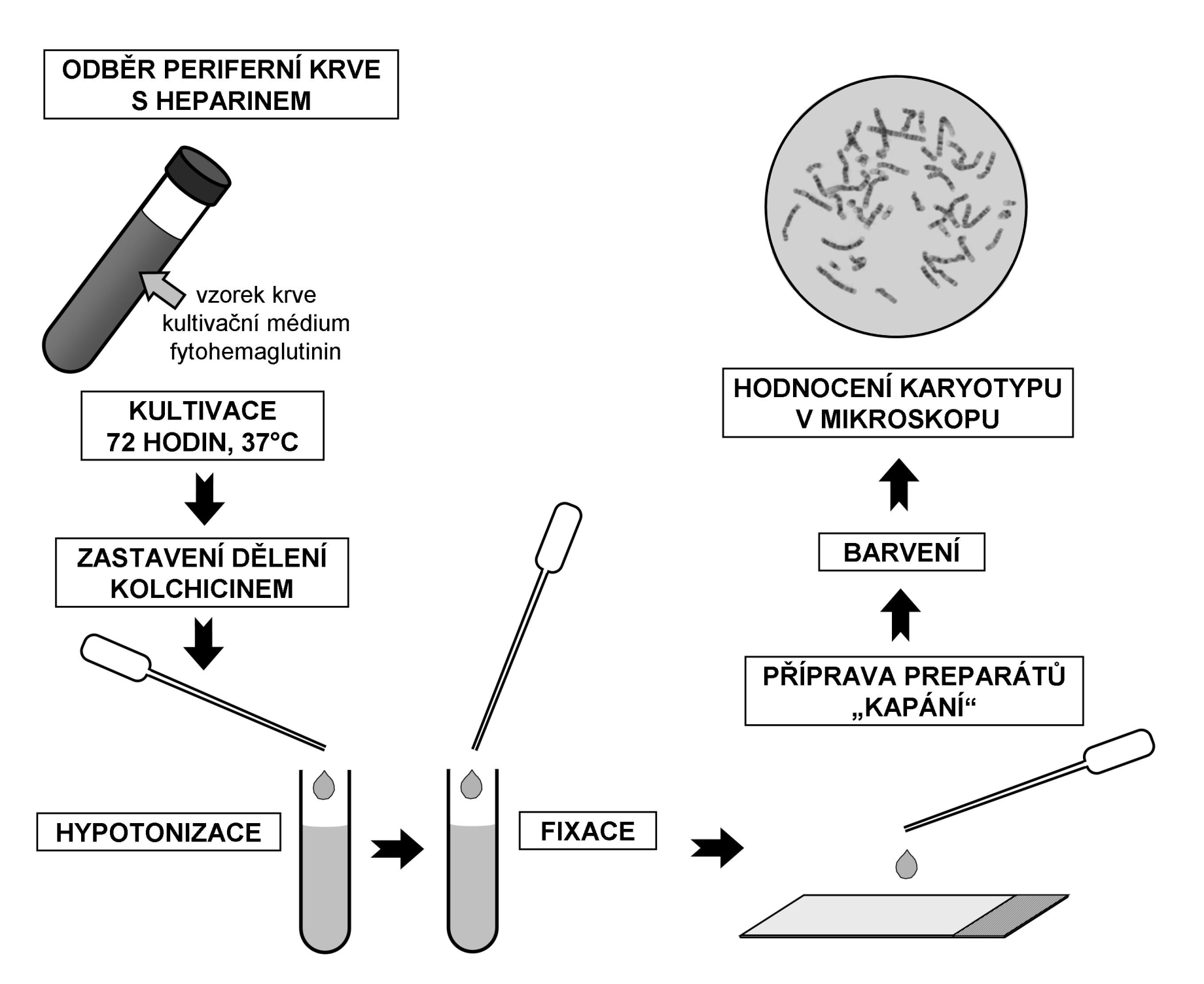 G - PRUHOVÁNÍ
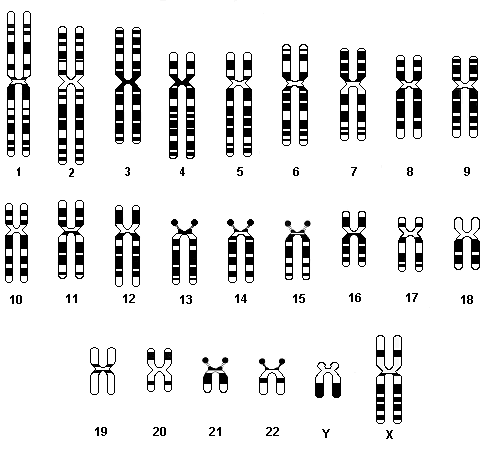 KARYOTYP ČLOVĚKA
7 skupin - dle velikosti a morfologie
22 párů homologních chromosomů - autosomů
pár pohlavních chromosomů - gonosomů
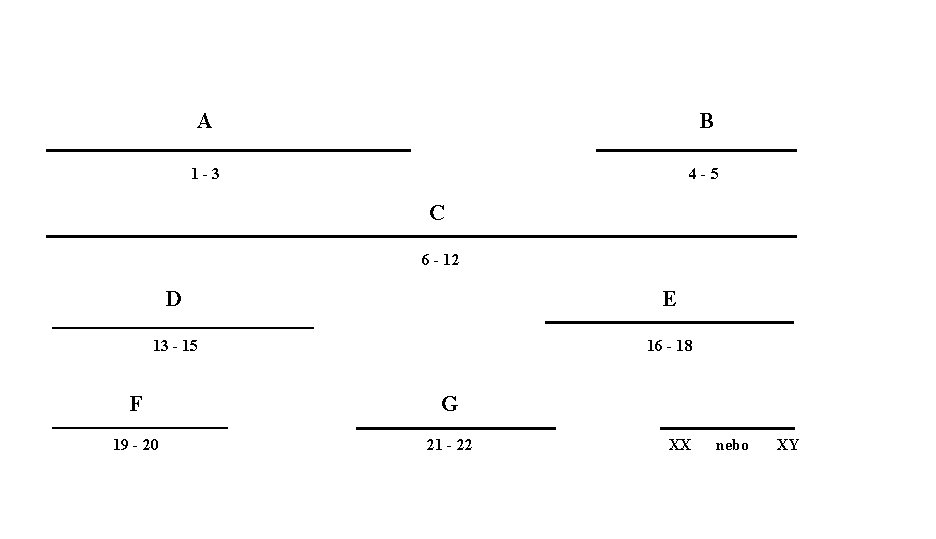 A
A
B
B
1 - 3
1 - 3
4 - 5
4 - 5
C
C
6 - 12
6 - 12
D
D
E
E
13 - 15
13 - 15
16 - 18
16 - 18
F
F
G
G
19 - 20
19 - 20
21 - 22
21 - 22
XX nebo XY
SKUPINY CHROMOSOMŮ A - G
MITÓZA (METAFÁZE)
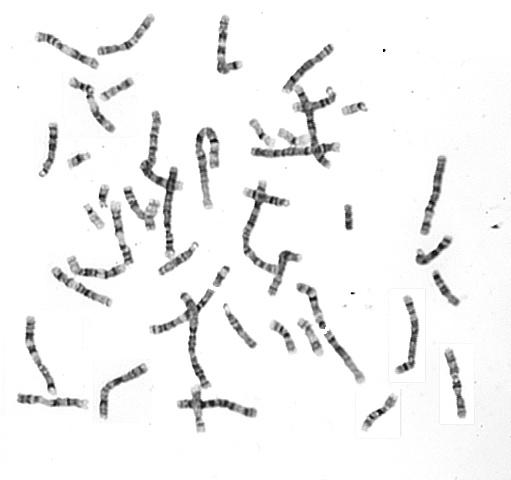 KARYOTYP
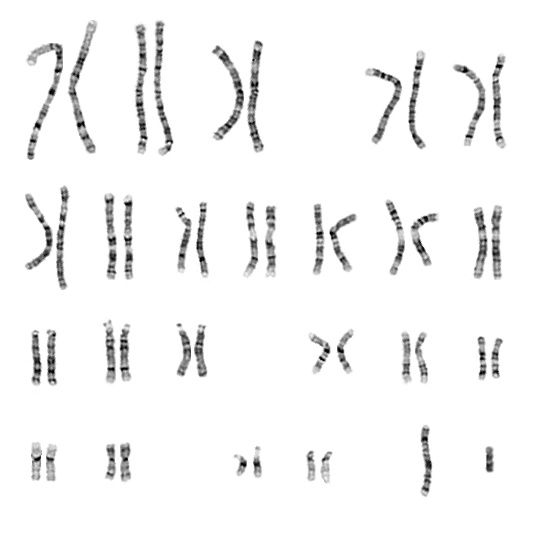 46,XY
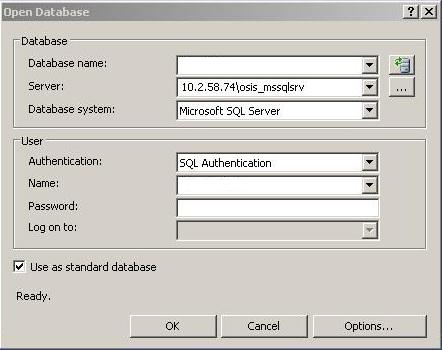 VIRTUÁLNÍ MIKROSKOPIE
Program OlyVIA
database name:
BIOLOGIE_GENETIKA
name: biol_student
password: student
Preparáty s fázemi mitózy i meiózy jsou plně přístupné i z domova. Návod na vzdálený přístup k interaktivní mikroskopii naleznete zde: https://www.lf1.cuni.cz/mikroskop-olympus-dotslide
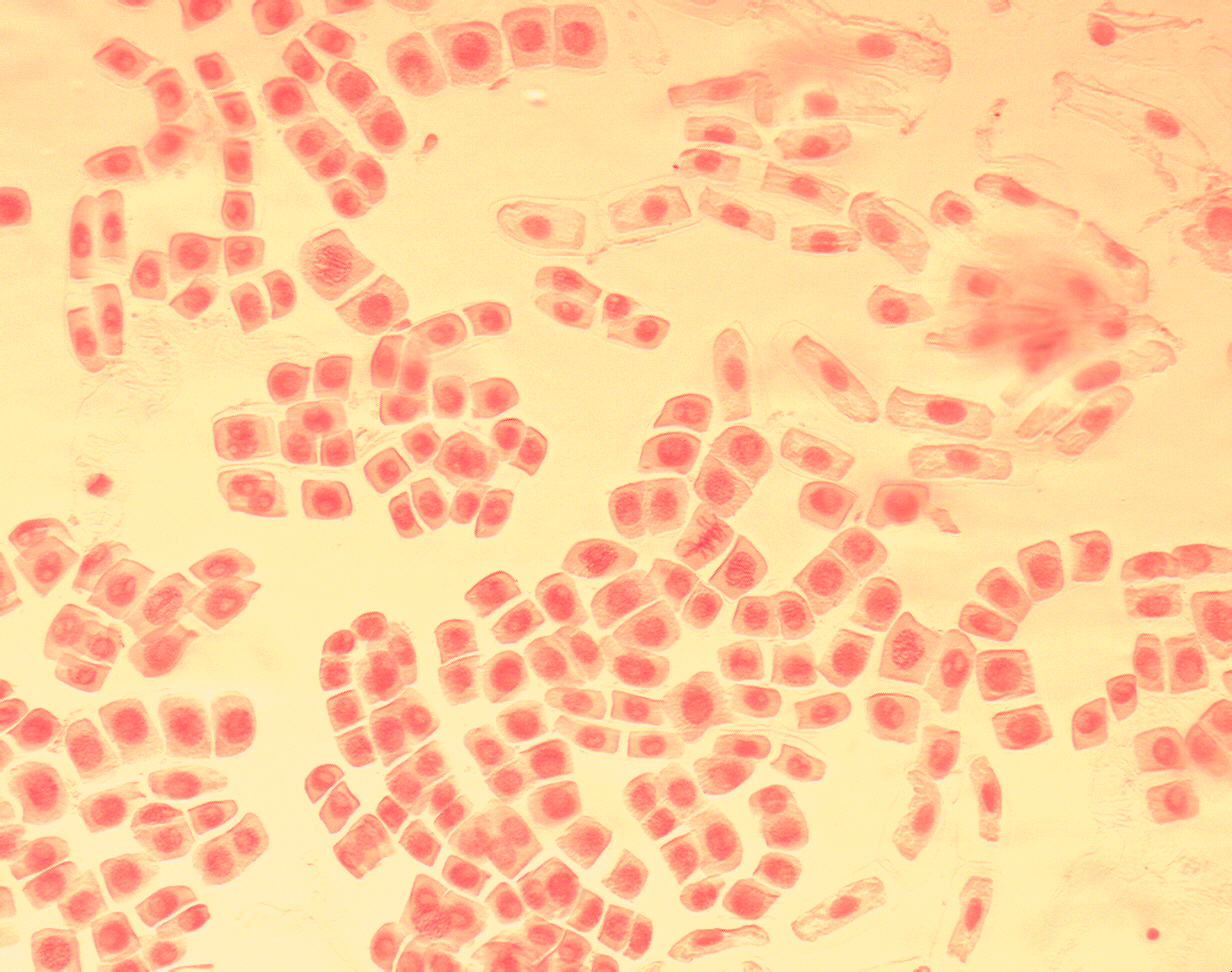 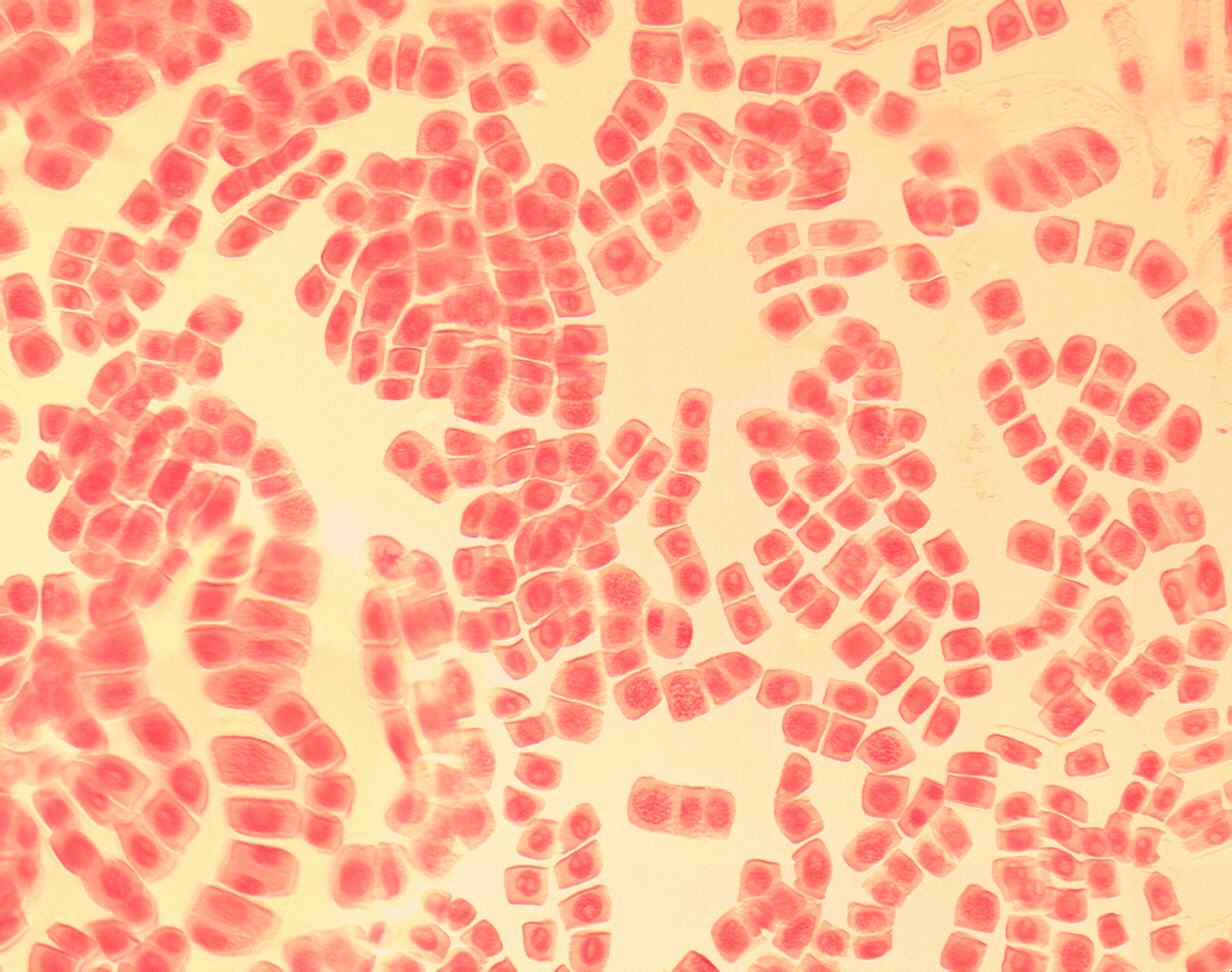 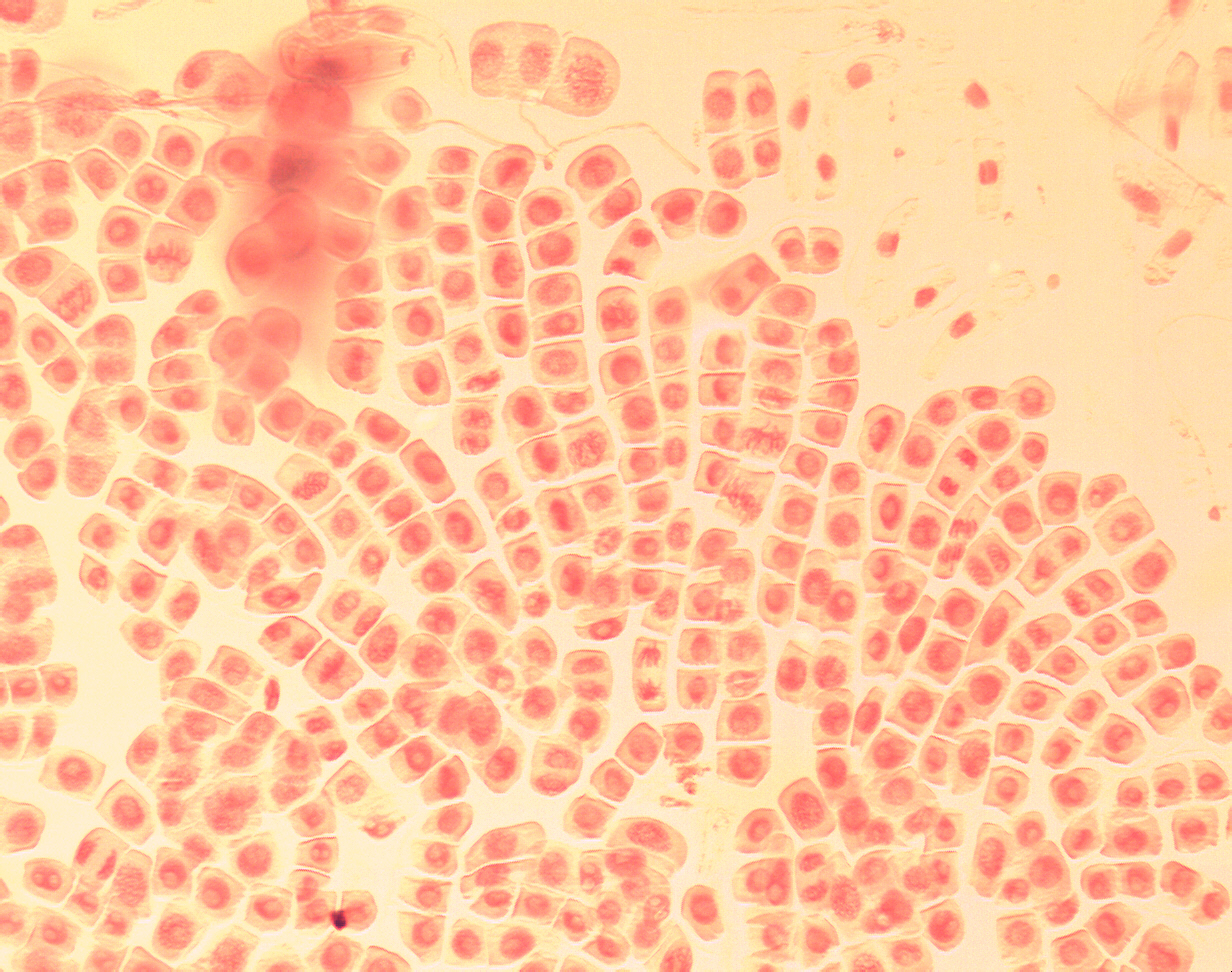 VYŠETŘENÍ KARYOTYPU ČLOVĚKA
POZOR!
následující úkoly řešte na počítačích:
Web ÚBLG 1. LF UK  Výuka  on-line výukové pomůcky  Hodnocení…(2. týden)
http://biol.lf1.cuni.cz/navody/mito_karyo/mitozy-6-tyden.htm
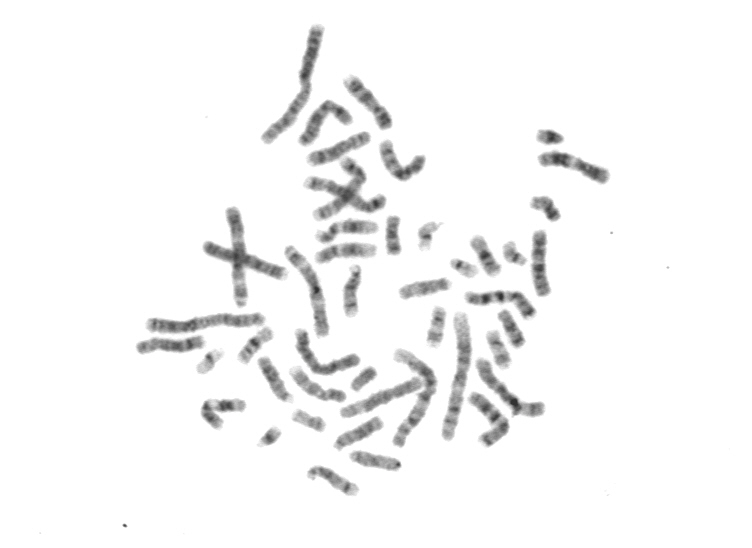 ORIENTAČNÍ METODA URČENÍ POHLAVÍ          V KARYOTYPU
X
21
4 nejmenší akrocentrické chromosomy (21 a 22)
= ženský karyotyp

5 nejmenších chromosomů (21, 22 a Y) 
= mužský karyotyp
22
22
Y
21
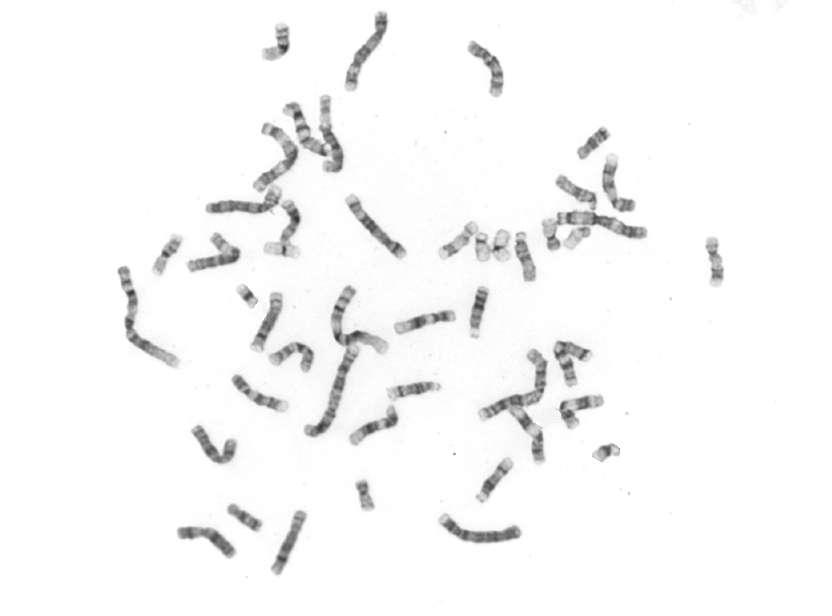 Úkol 2
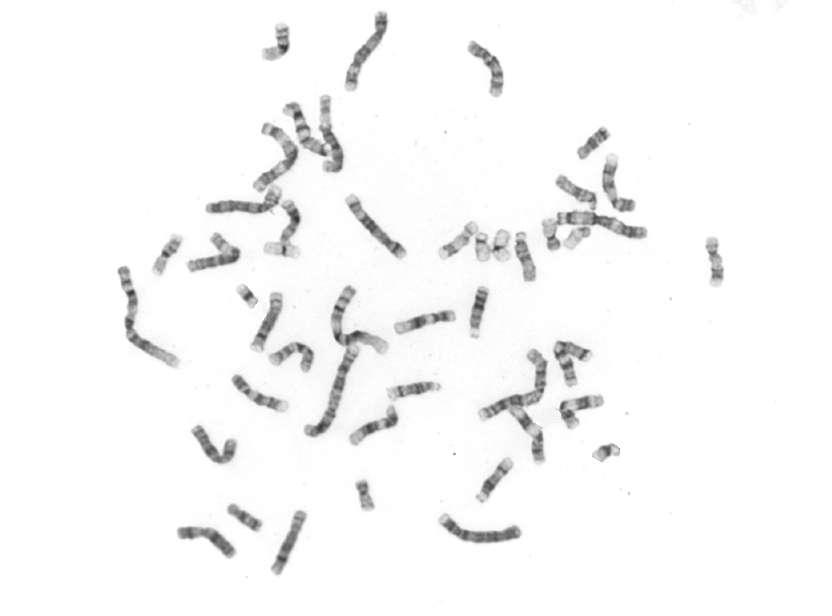 Úkol 2 (řešení)
22
22
21
X
21
46,XX
X
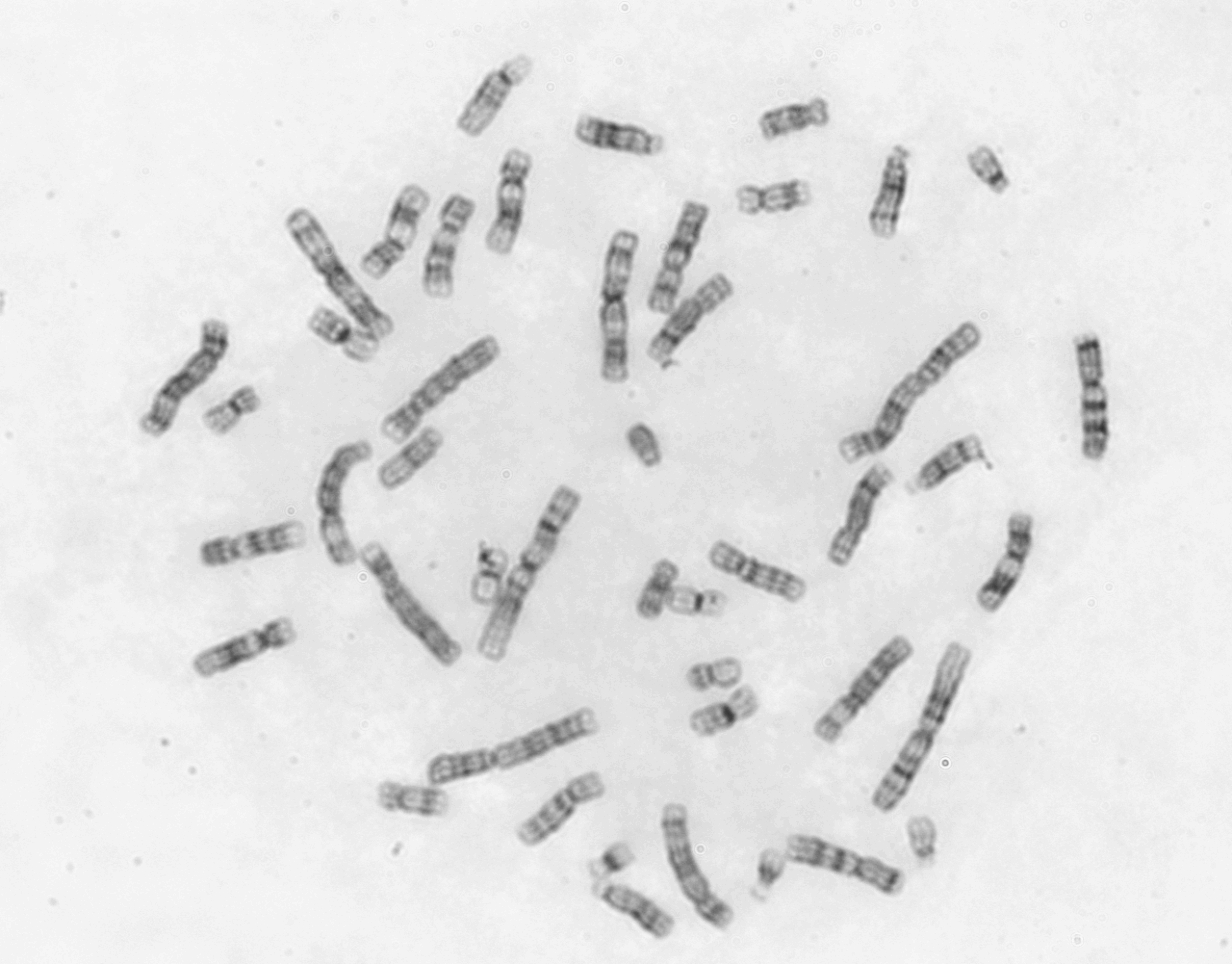 Úkol 3
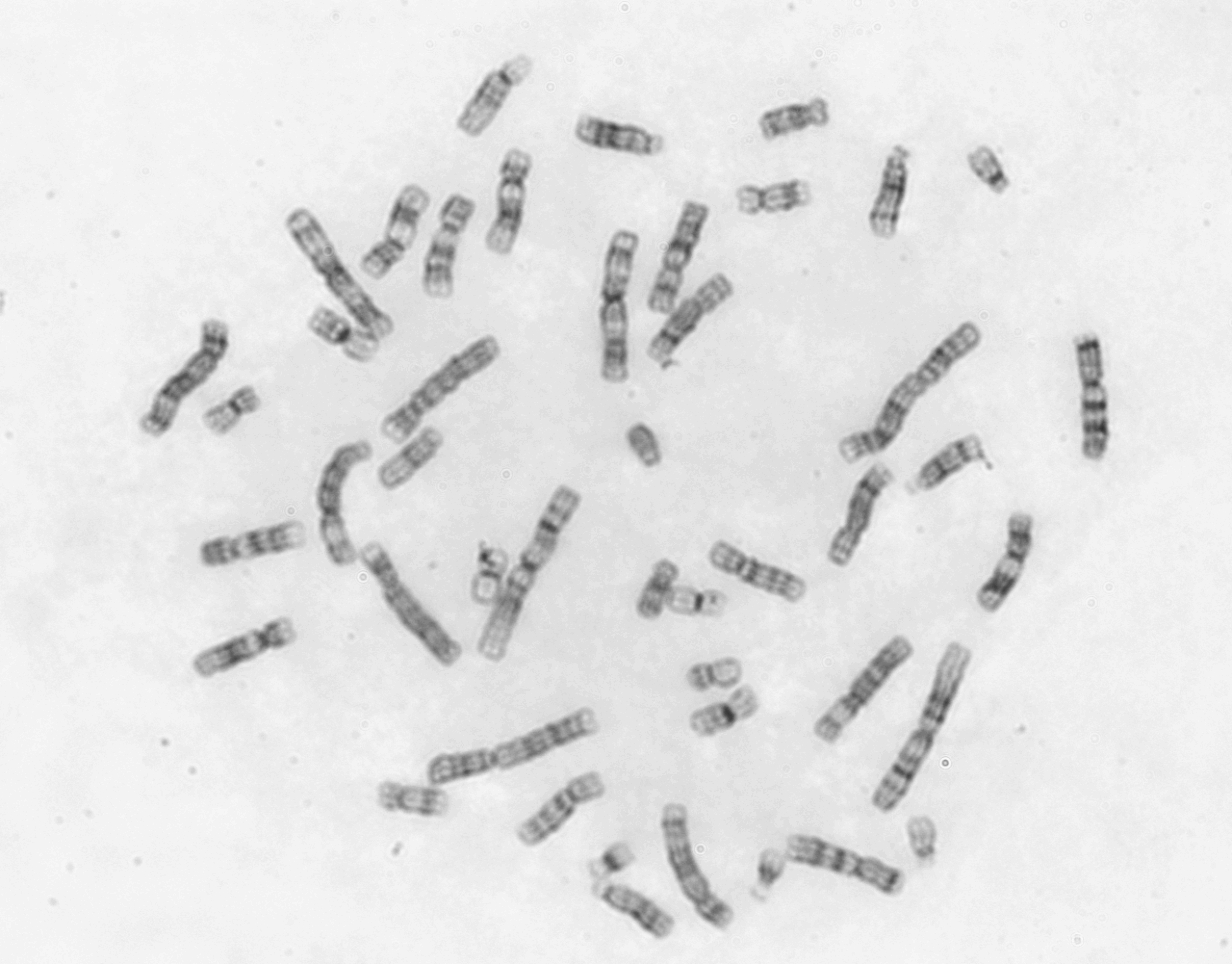 Úkol 3 (řešení)
22
X
Y
21
22
21
46,XY